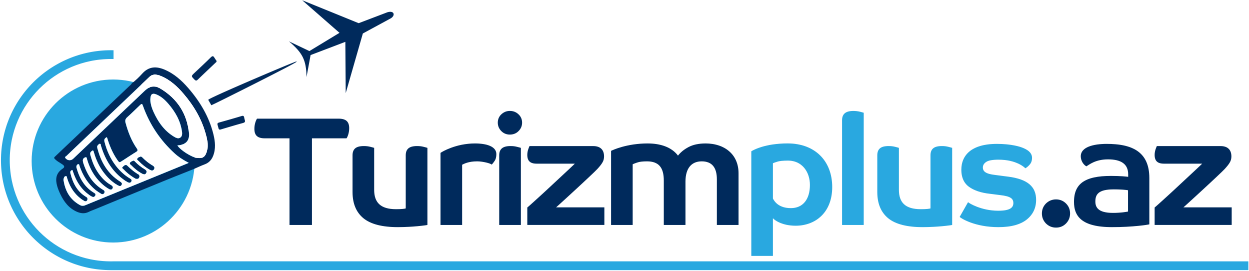 Turizm İnformasiya Portalı
Haqqımızda
Turizmplus.az – Turizm İnformasiya Portalı 2019-cu ilin fevral ayında 
fəaliyyətə başlayıb. Turizm sənayesi üzrə ixtisaslaşmış saytdır.
Turizmplus.az – Turizm İnformasiya Portalının əsas missiyası bu 
sahədə çalışan və səyahətə həvəsi olan şəxsləri informasiya ilə təmin 
etməkdir.
Azərbaycan və dünya turizmində baş verən bütün yeniliklər, aviasiya, 
hotellər, tur-operatorlar, rəsmi qurumlara dair xəbərlər məhz Turizmplus.az 
saytı vasitəsilə operativ və obyektiv qaydada cəmiyyətə çatdırılır.
Portalın müxtəlif kateqoriyalarına yerləşdirilmiş informasiyalardan
həm turizm peşəkarları həm də bu sahəyə, ümumiyyətlə səyahətə 
marağı olan insanlar yararlana bilər.
Komandamızın əsas məqsədi jurnalistikanın etik qaydalarına riayət 
etməklə ictimaiyyətdə turizm sahəsinə maraq oyatmaq, bu sənayedə 
çalışan insanları informasiya ilə təmin etmək, eyni zamanda turizmin 
inkişafına dəstək olmaqdan ibarətdir.
Statistikalar
Sorğu
Turizm+ TV
Google Analytics
Sosial şəbəkələr
30.000+ abunə və izləyici sayı
Turizmplus.az – Turizm İnformasiya Portalı ixtisaslaşmış sayt olmasına baxmayaraq qısa müddətdə onminlərlə izləyici kütləsi tərəfindən oxunmağa nail olub.
2022-ci ildə turizm sənayesi üzrə keçirilən sorğuya əsasən Turizmplus.az turizmçilər tərəfindən ən çox izlənilən portaldır
YouTube, Facebook və Instagram platformaları üzərindən 70.000+ izlənmə
İllik 200.000+ unikal sayta giriş
Reklam qiymətləri
- Ana səhifədə, manşetin üzərində yerləşən 970x90 ölçülü banner – 300 AZN

- Ana səhifədə, manşetin aşağısında yerləşən 970x90 ölçülü banner – 300 AZN

- Pop-up (destkop 500x400) + (mobil 375x660) ölçülü banner – 450 AZN  

- Ana səhifədə, loqonun sağında yerləşən 728x90 ölçülü 
banner – 250 AZN (mobil versiya yoxdur)

- Ana səhifədə və xəbərlərə daxil olarkən sağ tərəfdə 
yerləşən 240x40 ölçülü banner – 250 AZN (mobil versiya yoxdur)

Bütün xəbər səhifələrinə daxil olarkən xəbərin üstündə yerləşən 728x90 
ölçülü banner – 400 AZN

- Press-reliz (3 fotoşəkil) – 50 AZN

- Müsahibə - 100 AZN

- Fotoreportaj – 120 AZN

- Videoreportaj (2-3 dəqiqəlik) – 150 azn

- Bütün xəbərlərin daxilində şirkətin reklamı – 600 azn

*Bu qiymətlərlə müqavilə minimum 1 ay üçün nəzərdə tutulub
*Öncədən 12 aylıq müqavilə bağlandığı halda qiymətlər dəyişir
*Bütün banner qiymətlərinə ayda 2 press-reliz daxildir
Əlaqə
+99450 212 36 96
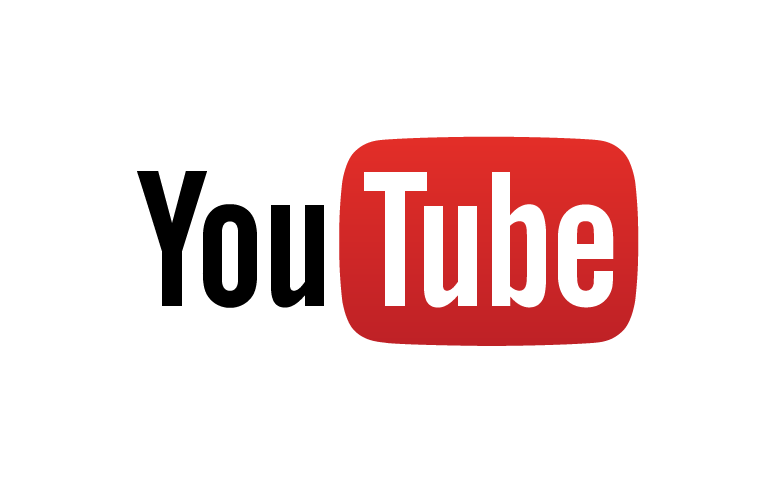 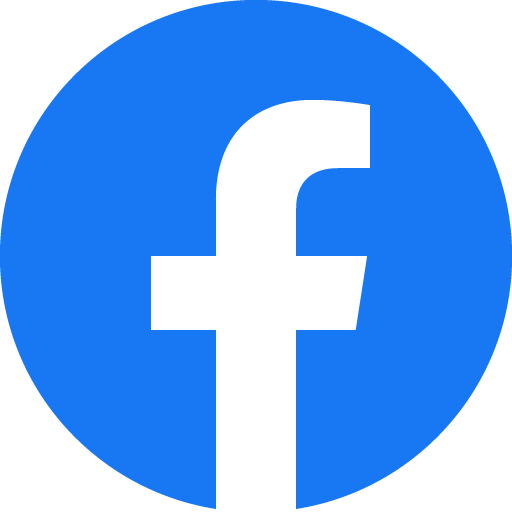 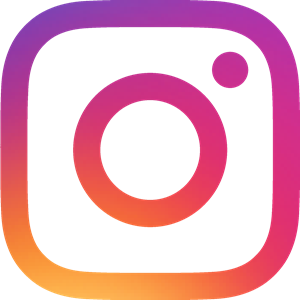 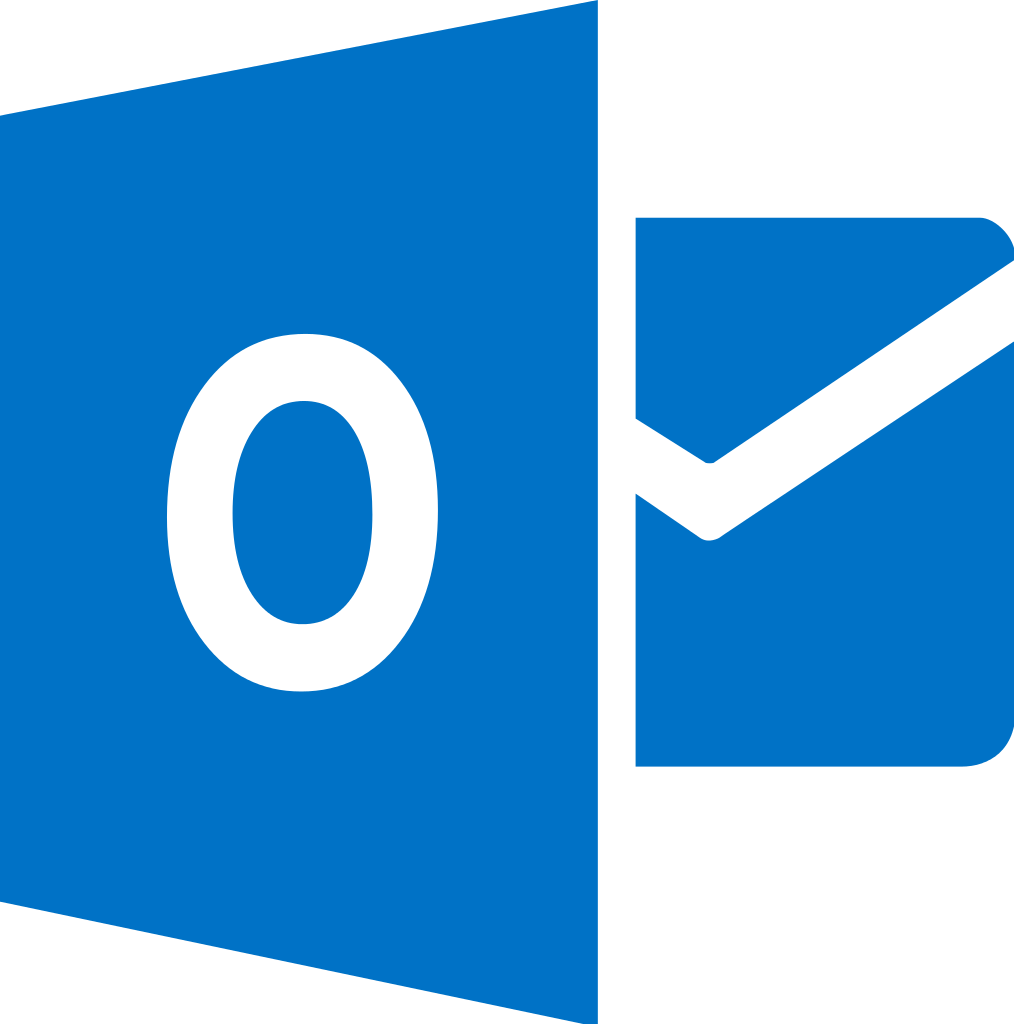 https://www.facebook.com/turizmplusaz/
https://www.instagram.com/turizmplus.az/
https://www.youtube.com/channel/UC1uSlgdzjiLXfUF7EtOMGoQ/featured
info@turizmplus.az
Təşəkkürlər !